Fig. 3. PIMEX image using PIMEX-2008 software and a NanoMonitor for testing near-field measurements at a welding ...
Ann Occup Hyg, Volume 55, Issue 8, October 2011, Pages 937–945, https://doi.org/10.1093/annhyg/mer060
The content of this slide may be subject to copyright: please see the slide notes for details.
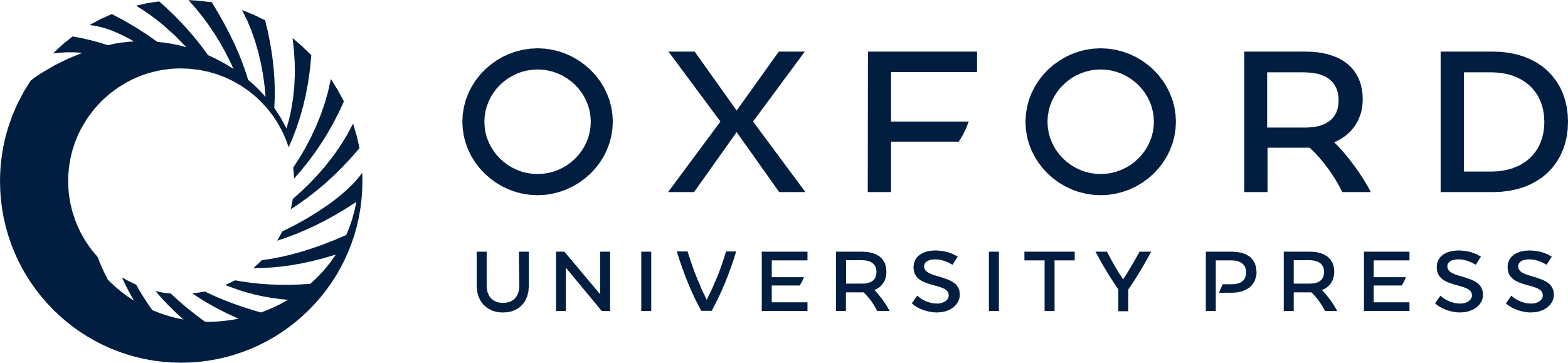 [Speaker Notes: Fig. 3.  PIMEX image using PIMEX-2008 software and a NanoMonitor for testing near-field measurements at a welding process recording the effect of distance of the local exhaust ventilation to the welding source.


Unless provided in the caption above, the following copyright applies to the content of this slide: © The Author 2011. Published by Oxford University Press on behalf of the British Occupational Hygiene Society]